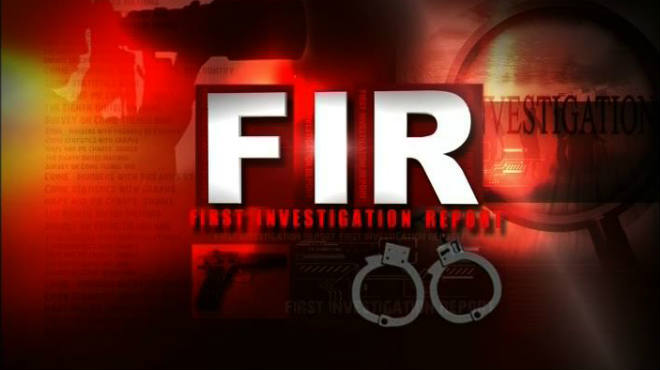 What is FIR / Ejahar? 
Reporting a crime to the police is an Ejahar or First Information Report (FIR).  The first step in a criminal case is to file an Ejahar or FIR. Such an Ejahar or FIR is filed under Section 154 of the Code of Criminal Procedure. 
Where to file FIR / Ejahar?
F, I, R / Ejahar has to be filed in the police station where the crime is committed. However, considering the situation, FIR can also be filed in other police station. In that case the FIR is called Zero FIR. In other words, depositing FIR in any other police station instead of the concerned police station is called Zero FIR. Usually the police station where FIR is given gives a number of FIR. But if FIR is submitted to any other police station for any reason, that police station can take FIR, but the FIR number will be zero. Hence it is called Zero FIR.
For example:
 A person was robbed while traveling and somehow escaped from one police station area and took shelter in another police station. Now that person can file FIR in another police station. This is recognized because there is no delay in filing FIR.

Who can file FIR / Ezahar?
The Criminal Procedure Code does not say who can file a Ejahar or an FIR. In a judgment it states that any person can file an Ejahar/ FIR; this means directing the instrument of law to take action immediately. 

Besides “Nure Alam and others Vs. The State” case, it was further told that—First Information Report is an accusation, an information relating to the commission of cognizable offence reported to the police by any person with the object of putting the police in motion in order to investigate.
For Example: 
The victim of the crime is himself; or
Any of his relatives; or
Any person close to him; or
The person who witnessed the incident occur; or
The person who is aware of the incident; or
The police member himself; or
 Any other person can file FIR / Ezahar

Deadline for filing FIR / Ejahar
According to the law, there is no time limit for filing an FIR or Ejahar. However, an FIR or Ejahar should be filed as soon as possible after the crime has been committed. Otherwise there will be room for various judicial doubts.
In the case of Abdul Latif and others Vs. The State, the court is of the opinion that
“ if there is a delay in filing the FIR/Ejahar and no explanation is given, the court always views the FIR/Ejahar with suspicion. It is then assumed that the complainant’s story was delayed to be false”.
Procedure for filing FIR / Ejahar:
Before learning about the procedure for filing FIR/Ejahar, it is necessary to know whether the FIR and the Ejahar are the same thing or there is a difference between the two.  It is clearly stated in Section 154 of the Code of Criminal Procedure that if any information about any cognizable crime is given to the officer-in-charge of a police station, he will write it down or it will be written under his direction. 
Note that it is written in the form of application on white paper. Then according to the provisions of the same section, the written descriptions are written in the official documents kept in the police station. This is the normal method for filing FIR/Ejahar. The official document is kept under the name 'First Information Report'. The essence of the written application is given in the 'First Information Report'. The written application has to be signed by the applicant. The officer-in-charge of the police station signed the 'First Information Report'.
The following details are mentioned in the written application (Ejahar):
(1) The name and address of the offender (if known) to be clear;
(2) Mentioning the date and time of the crime;
(3) To record the description of the crime logically;
(4) To specify the place of crime;
(5) To give a description of any previous source or cause of the crime;
(6) Giving ideas about suspects;
(7) Description of the post-crime situation such as the arrival of witnesses, treatment of the injured person, etc .; 

Evidentiary value of the Ejahar:
Ejahar is the real picture of an event that happened. This is because it is filed immediately after the occurrence of a crime. Although according to legal term of law the Ejahar has no evidentiary value, in reality it has a lot of importance. This is because it gives a preliminary idea about the crime that has led to a proper investigation by the police; and it expedites the judicial process of the court by assisting in providing objective reports.